Studiemöte19/10 2021Digitalt via Zoom
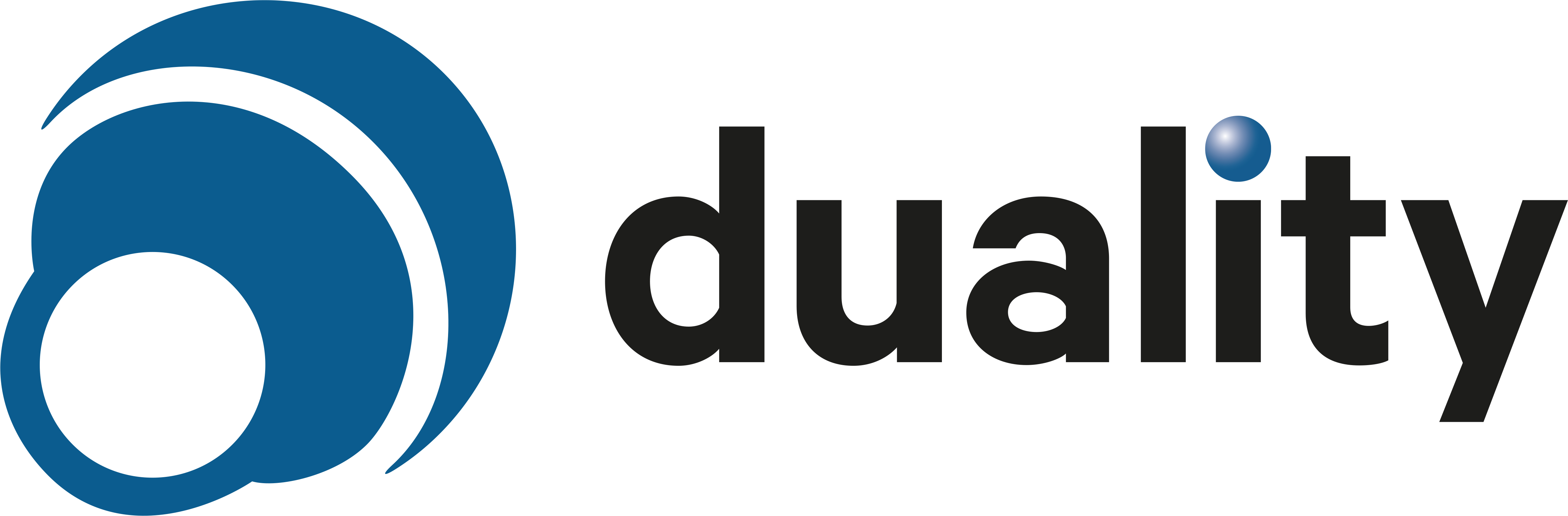 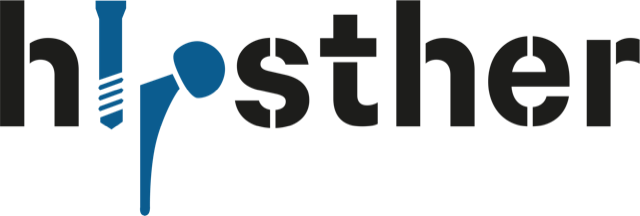 Agenda
Välkommen
Statusuppdatering i studierna
Screeninglistan
Landet runt
Monitorering
Substudier
2022
Studiemöte januari
Maj 2021
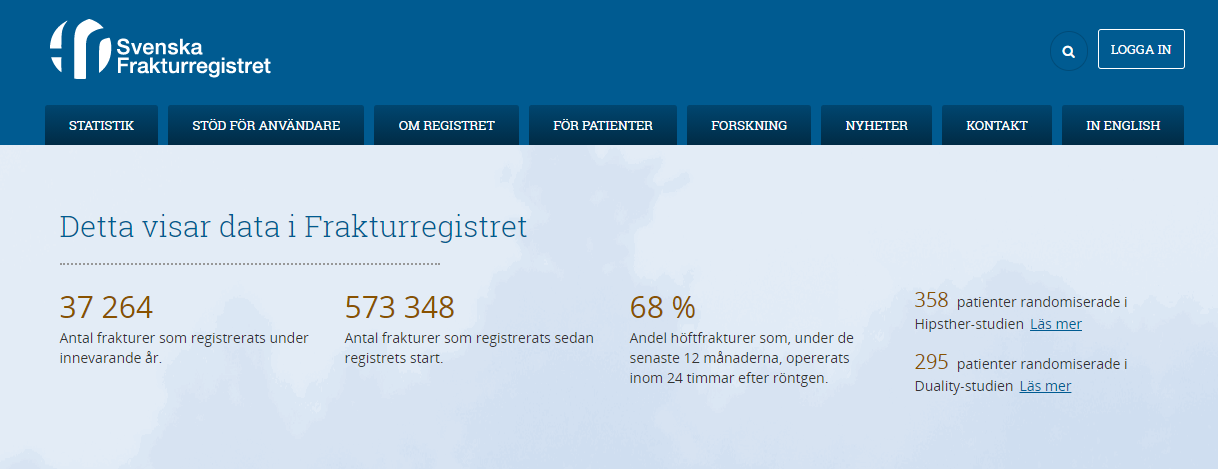 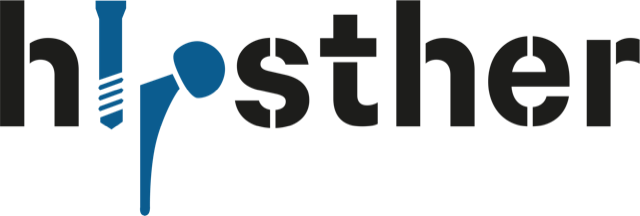 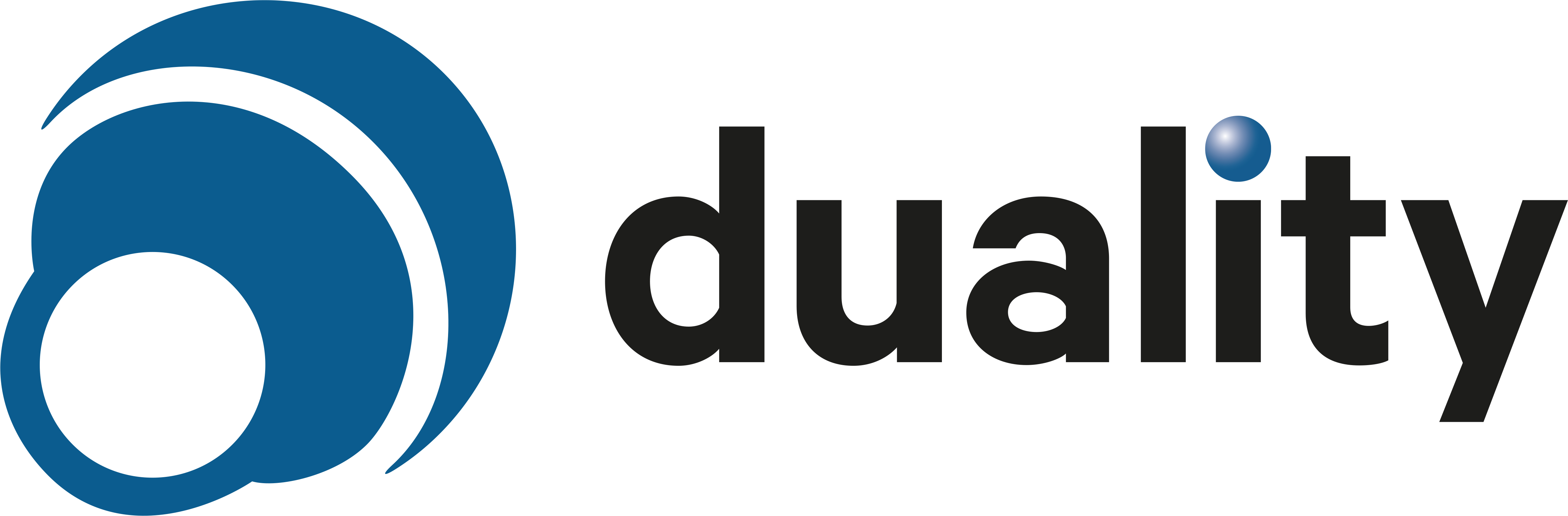 Oktober 2021
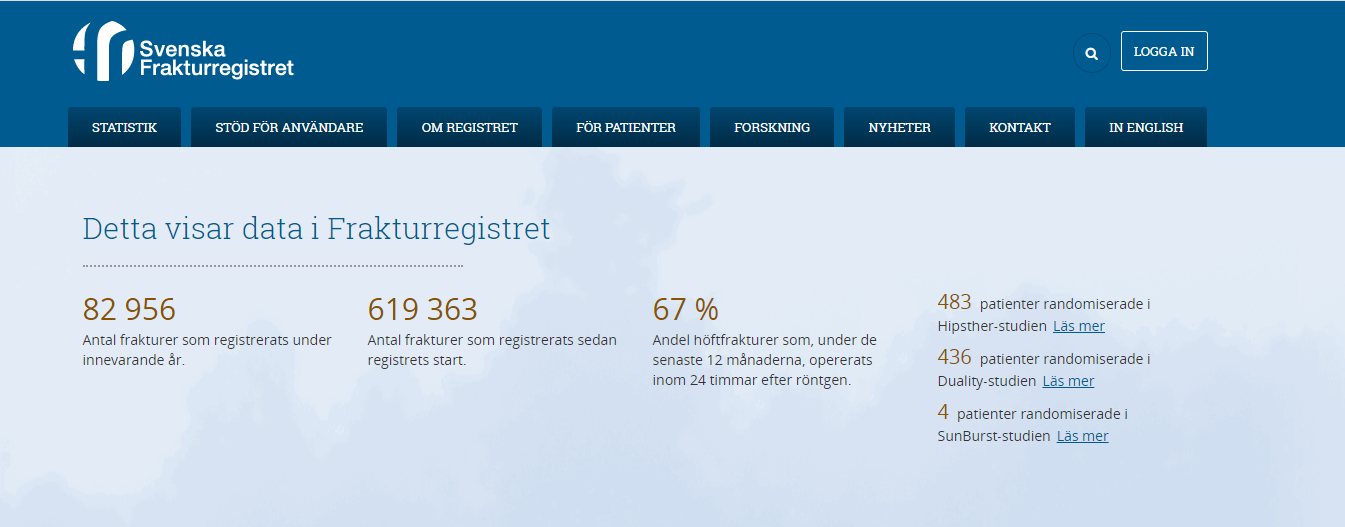 Hipsther oktober 2021
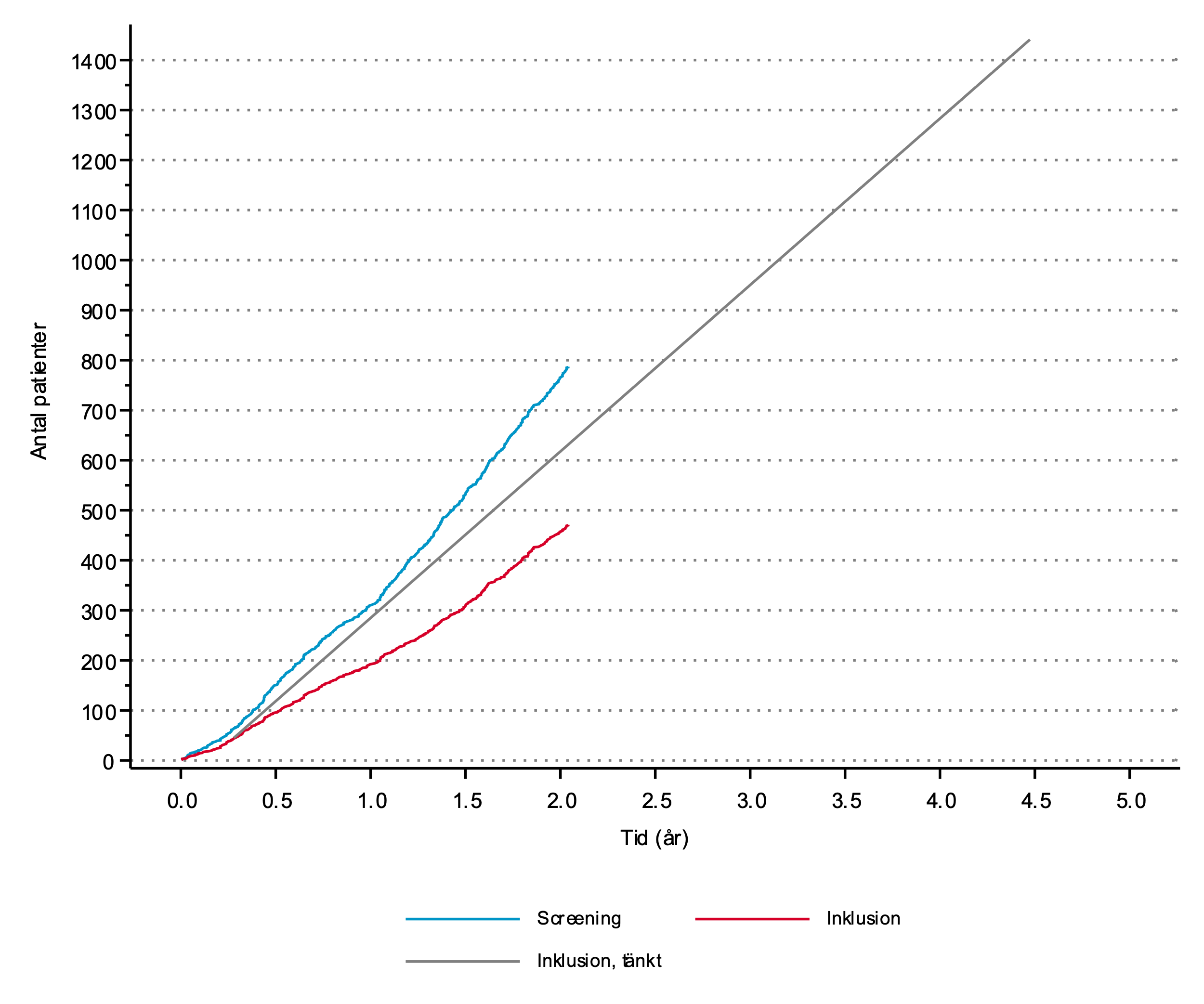 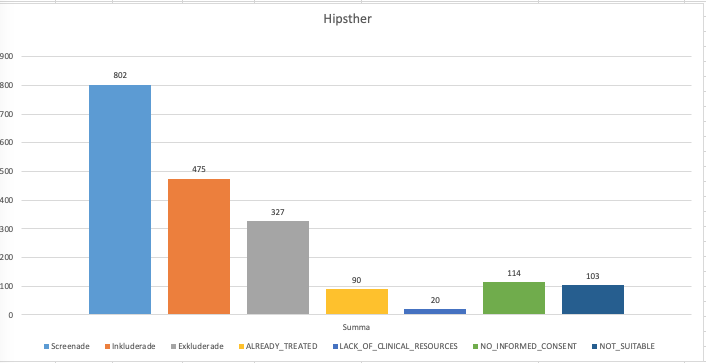 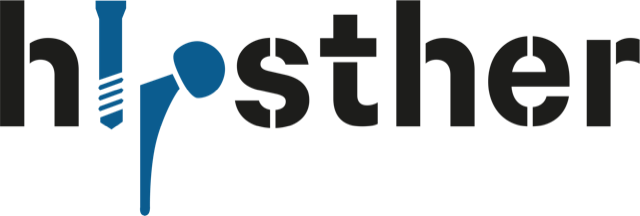 201112
Duality oktober 2021
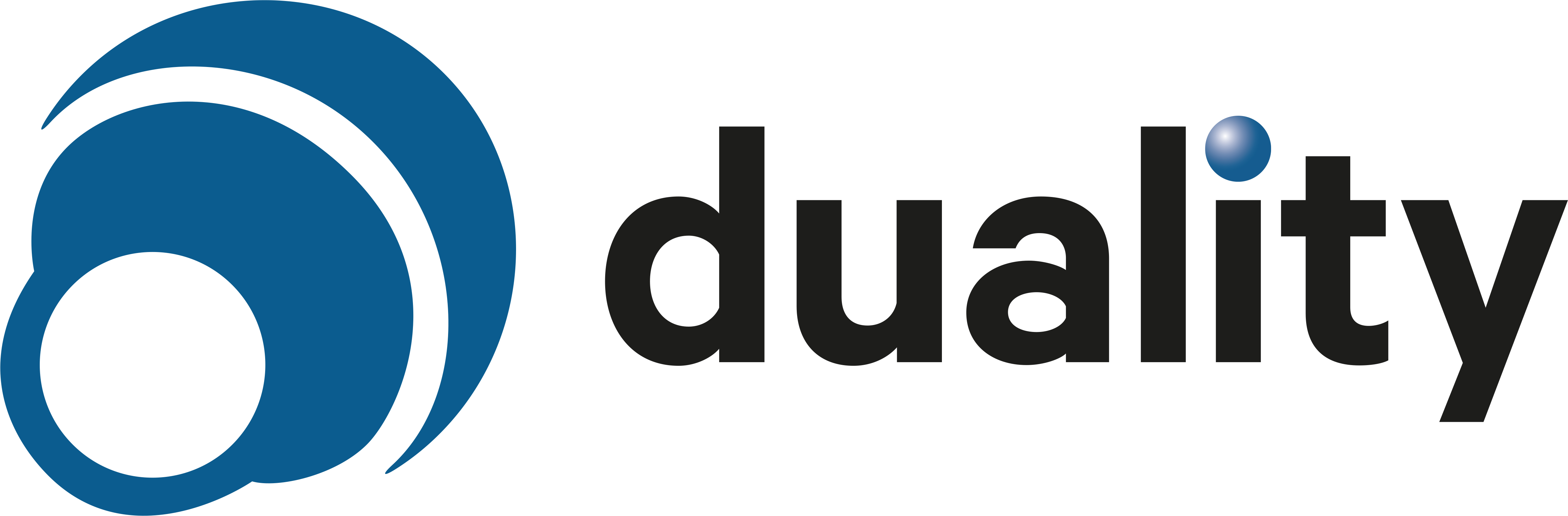 Hjälp med inklusionssamtal..
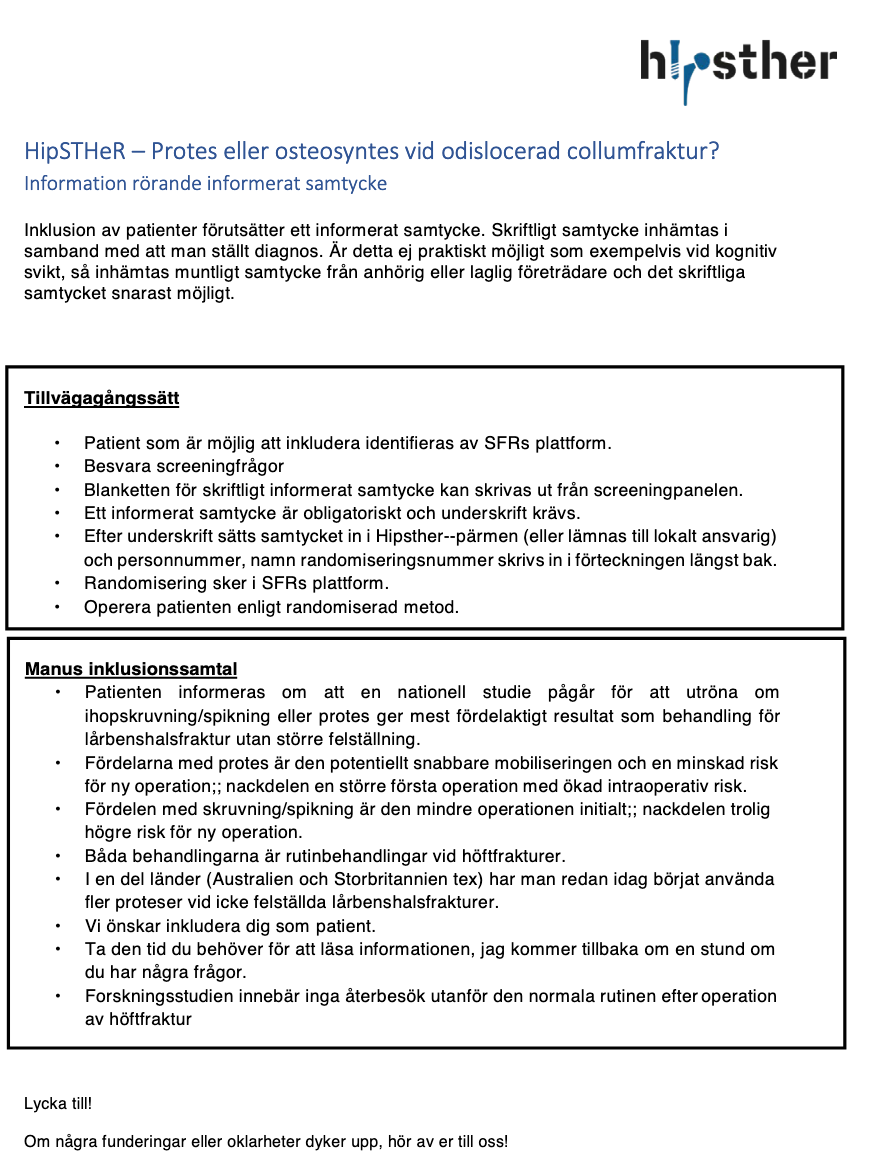 Registrera före operationen

Påminns om screening

Finns manus för alla studier

Inte lokalt exkludera vissa patienter/frakturer från studierna
Aktiva enheter
Nya

Norrtälje
Karolinska Huddinge
Helsingborg?
Gemensamma		Hipsther			Duality					
Borås			Alingsås			Halmstad 
Eksjö 			Falun			Lidköping
Gävle 			Jönköping		Ljungby
Kalmar 			Karlstad			Östersund
Karlskrona 		Kungälv			Danderyd	 (lämnat Hipsther) 		
Linköping			Lycksele
Skånes Universitetssjukhus 	Mora
Mölndal 			Skövde
Nyköping 		Sundsvall
Skellefteå			SÖS
Sunderbyn 		Trollhättan
Umeå 			Visby
Uppsala 			Västerås
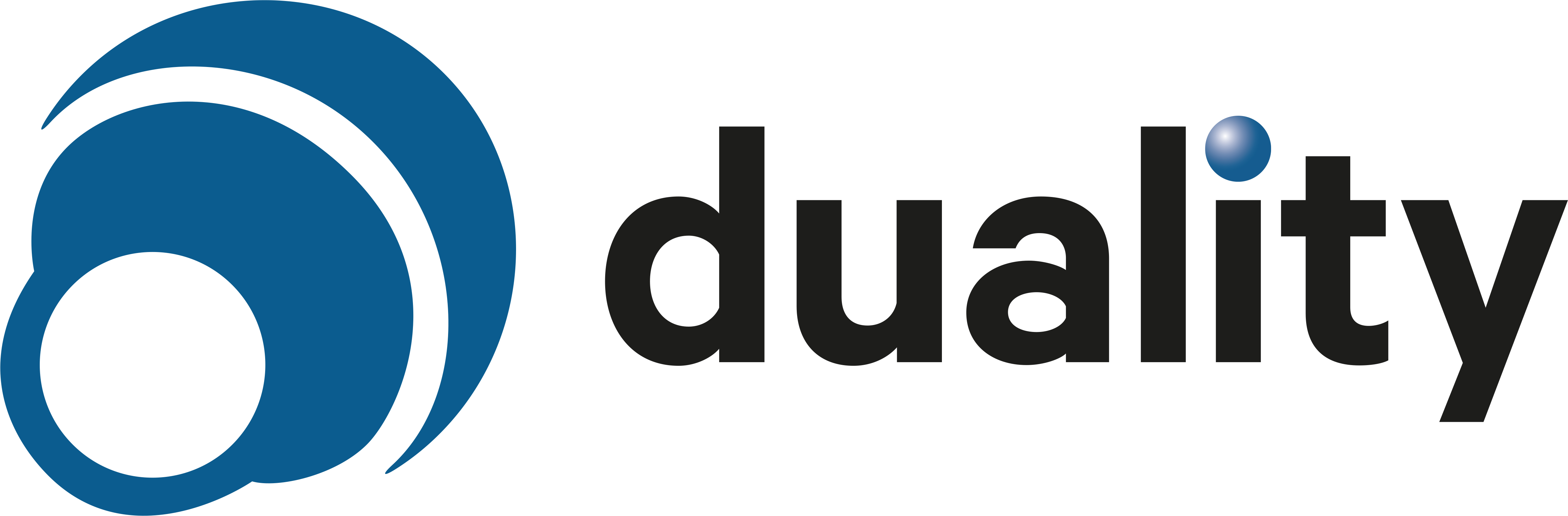 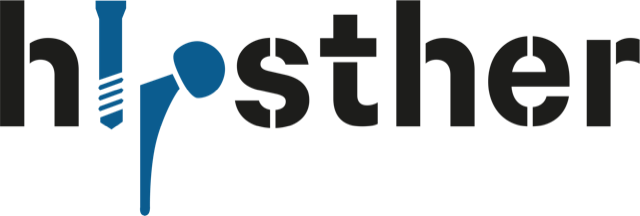 Monitoreringar
Monitorering planerades 1-2 ggr/år

Under Covid -> egenmonitorering från respektive klinik

Monitorering på plats fr.o.m. hösten 2021? Östersund v40

Flera inbokade

Var noga med pappers-samtycken
Landet runt
Hur går det lokalt?
Kommande monitorering?
Utmaningar?
Hur är känslan på kliniken för deltagande?
Behov? 
Ny presentation? Uppdatering för kliniken? Nyhetsbrev?
Substudier
Hipsther:
Höftfunktion
Longitudinell intervjustudie
Duality:
CTMA: Mäta stabilitet och slitage
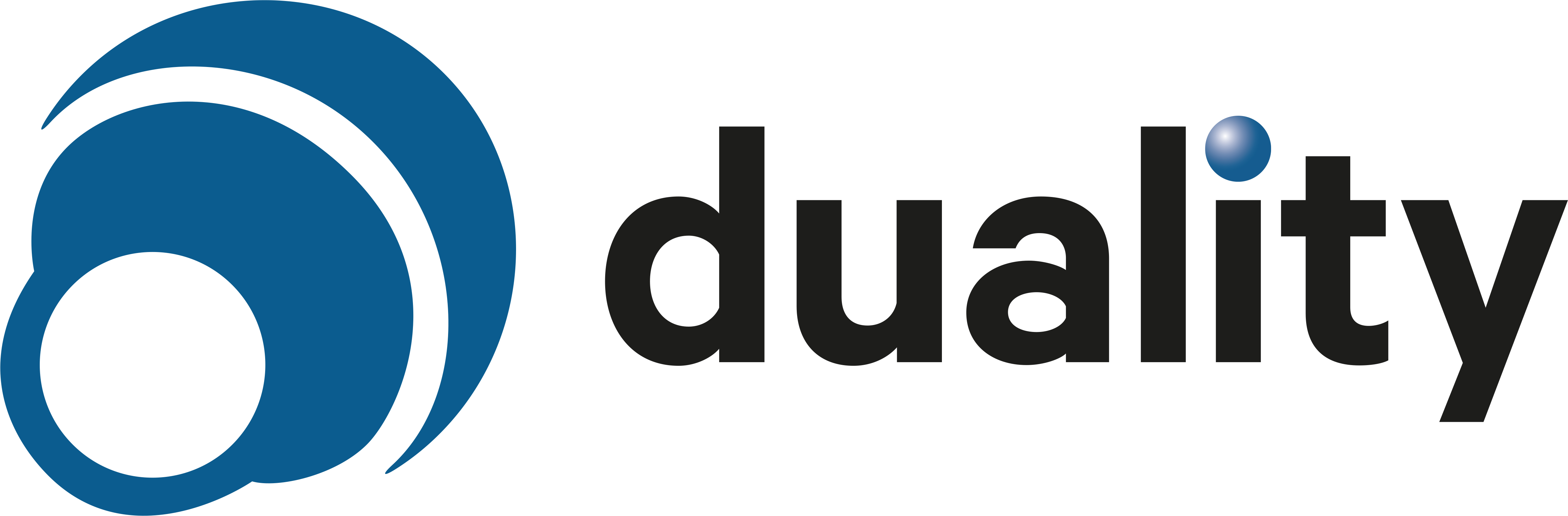 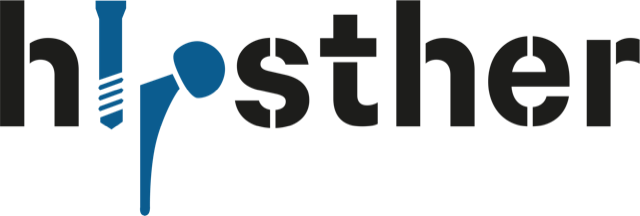 Substudie: Höftfunktion
Randomiserade patienter tillfrågas om deltagande 
Covid-anpassad med brev och teleuppföljning 4 och 12 månader.
Prel 340 patienter (25 inkluderade)

Primärt utfall: 
New Mobility Score

Sekundära utfall: 
WOMAC 
Katz ADL 
Mini Mental State Examination (MMSE) 
Geriatric Depression Scale (GDS-15)
The Philadelphia Geriatric Center Morale Scale (PGCMS)
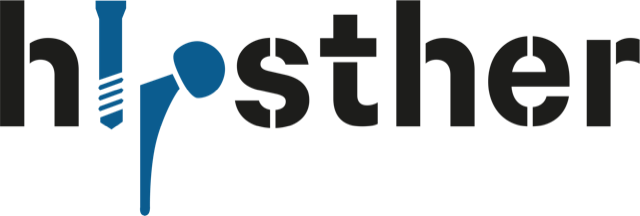 Substudie: Longitudinell intervjustudie
Randomiserade patienter tillfrågas om deltagande 
Covid-anpassad med distansintervjuer 1, 8 och 12 månader.
Prel 30 patienter (6 inkluderade)

Kvalitativ longitudinell studie
Identifiera och beskriva viktiga aspekter i rehabiliteringsprocessen
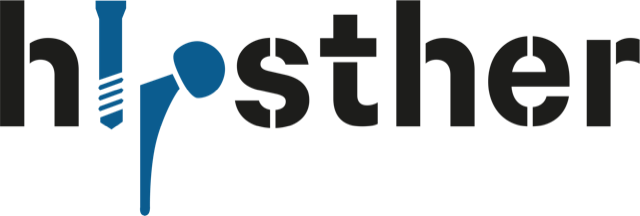 Substudie i
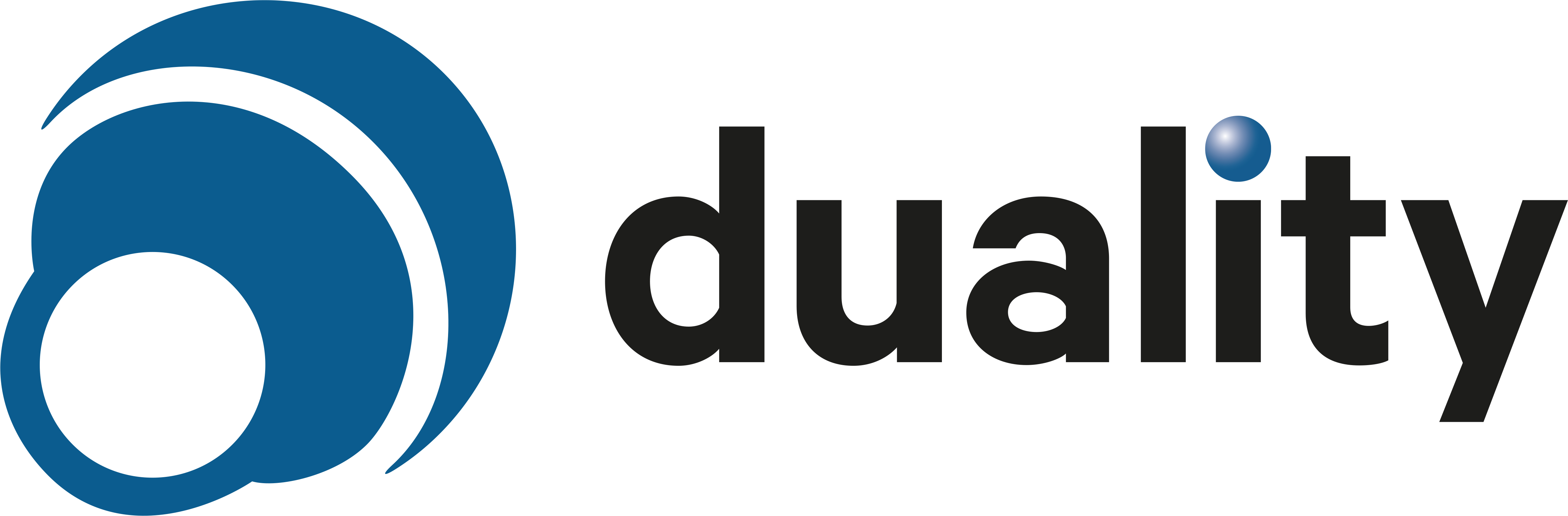 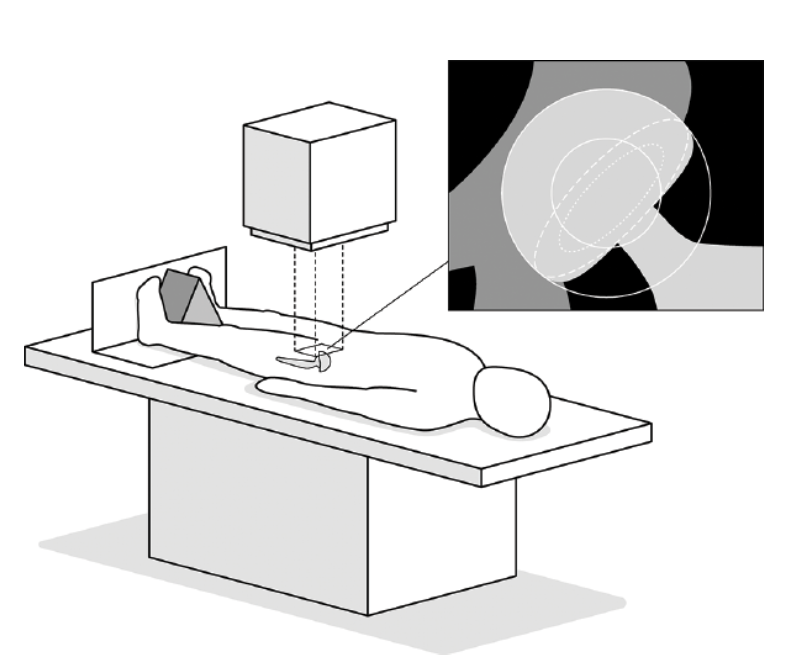 CTMA för att mäta stabilitet och slitage
CTMA: på väg att ersätta RSA
Har dubbelcupar högre plastslitage??

Ansvarig: Maziar Mohaddes/Göteborg
Tabori-Jensen et al., 2018
Revisionscement vid hemi?
Klusterrandomiserad cross-over studie

Inga individuella samtycken

Alla patienter med MCF som får hemiprotes inkluderas vid deltagande sjukhus

Studiestart: Januari 2022


Primärt utfall: Djupa infektioner
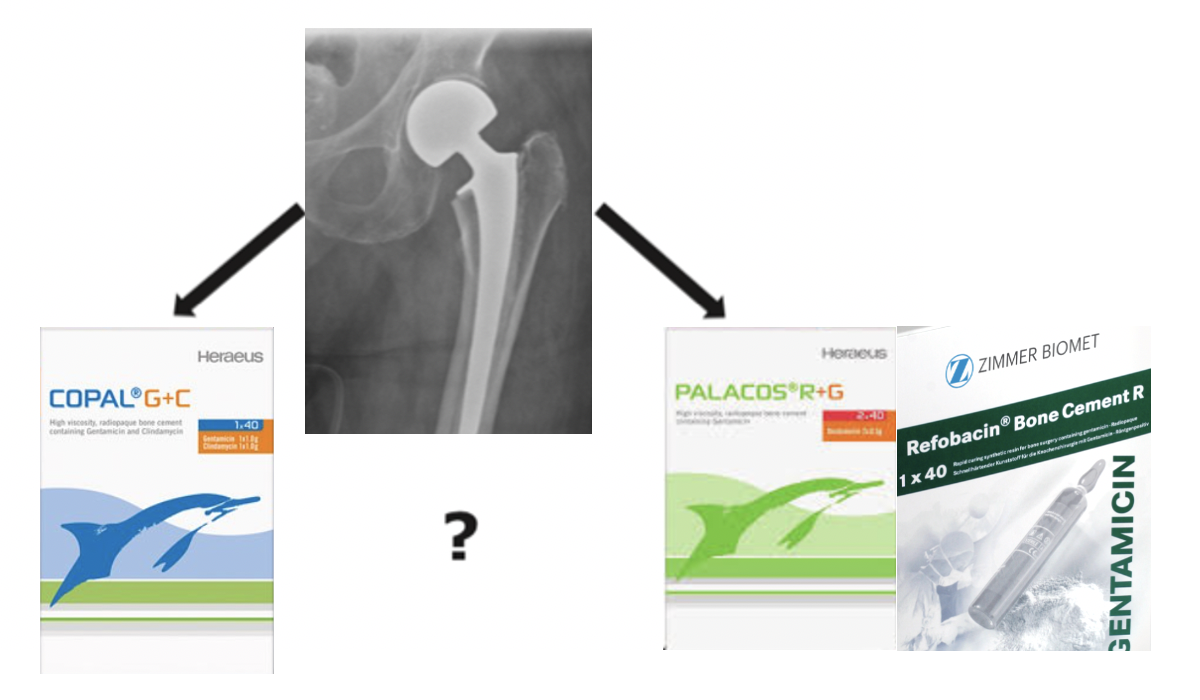 Wash out 
1 month
Period 2: 
2-4 years
Last 1 year follow-up: 5 years
Period 1: 
0-2 years
Randomization per centre/cluster
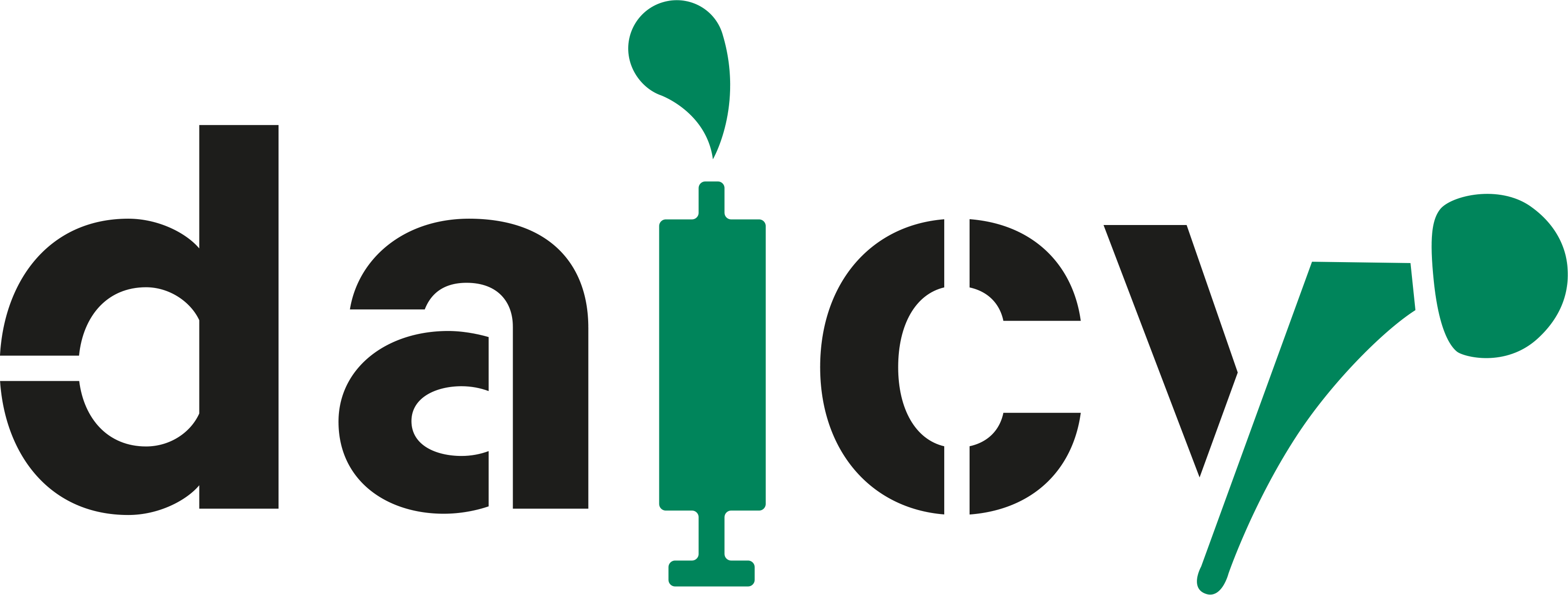 Standard Cement first
DIAC first
Standard Cement
Study design of the DAICY trial: Prospective register-based cluster randomized cross-over study
DIAC
Aktiviteter
Månadsrapporter
Inklusionstävlingar
Priser
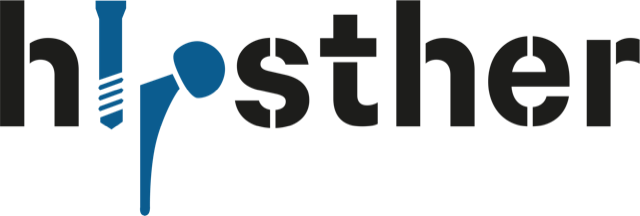 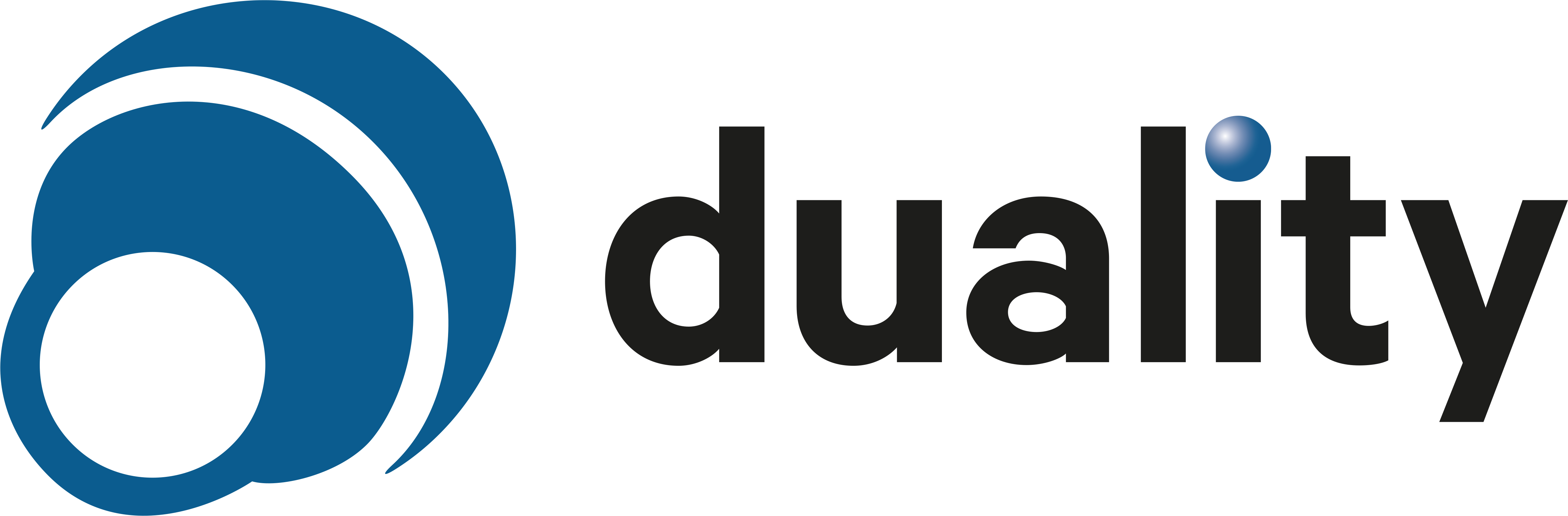 2022
Studiemöte januari Stockholm 26-27/1
Lunch-till-lunch möte
Hotell
Resa till Europeiskt stormöte?
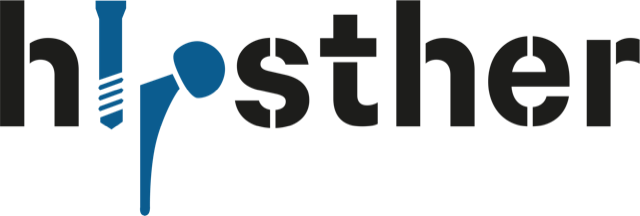 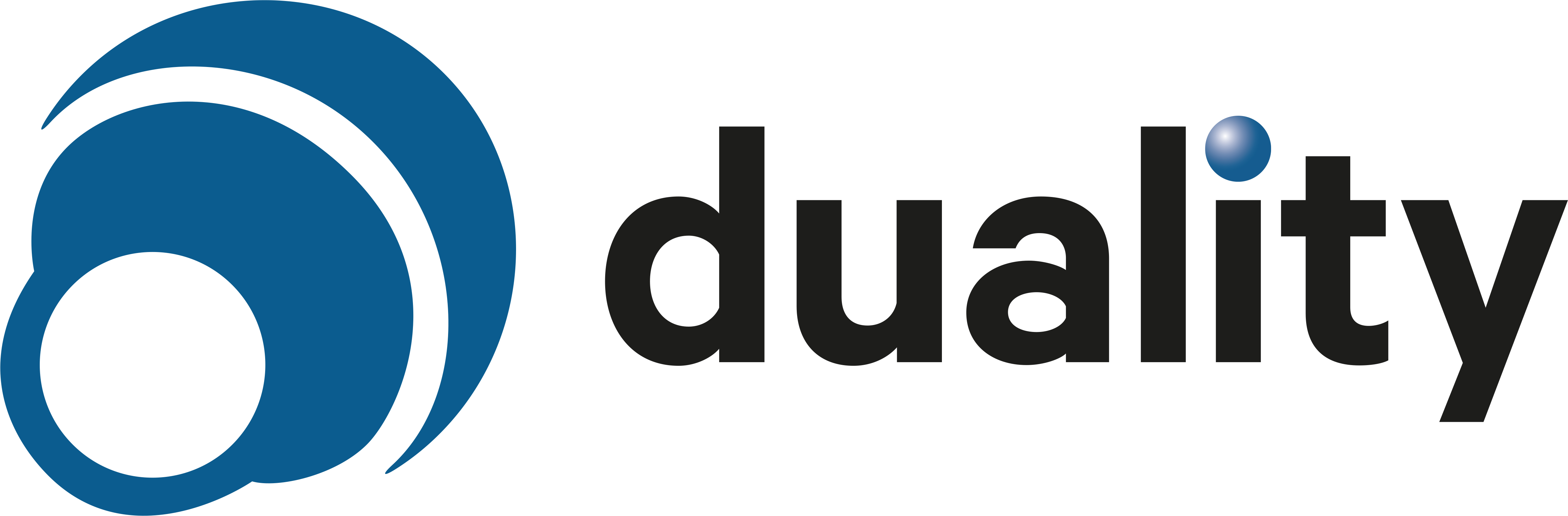 Övriga frågor?
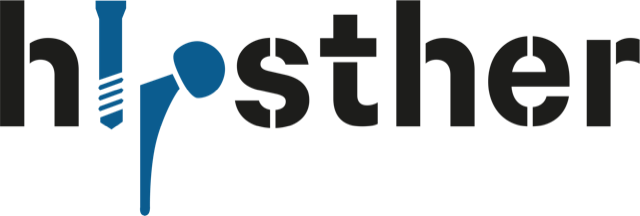 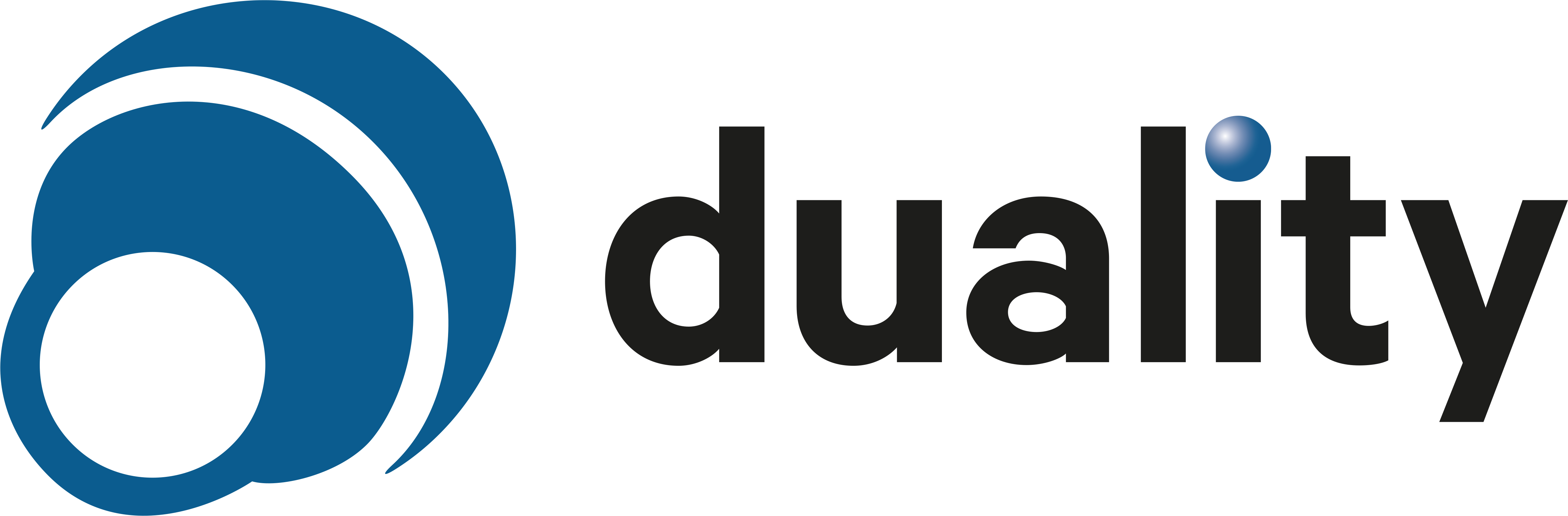 Tack för idag
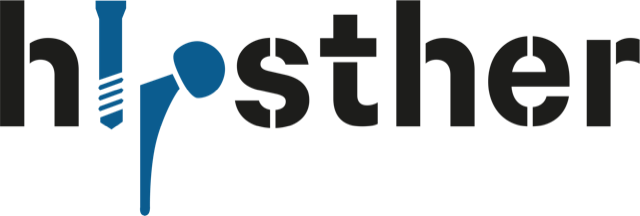 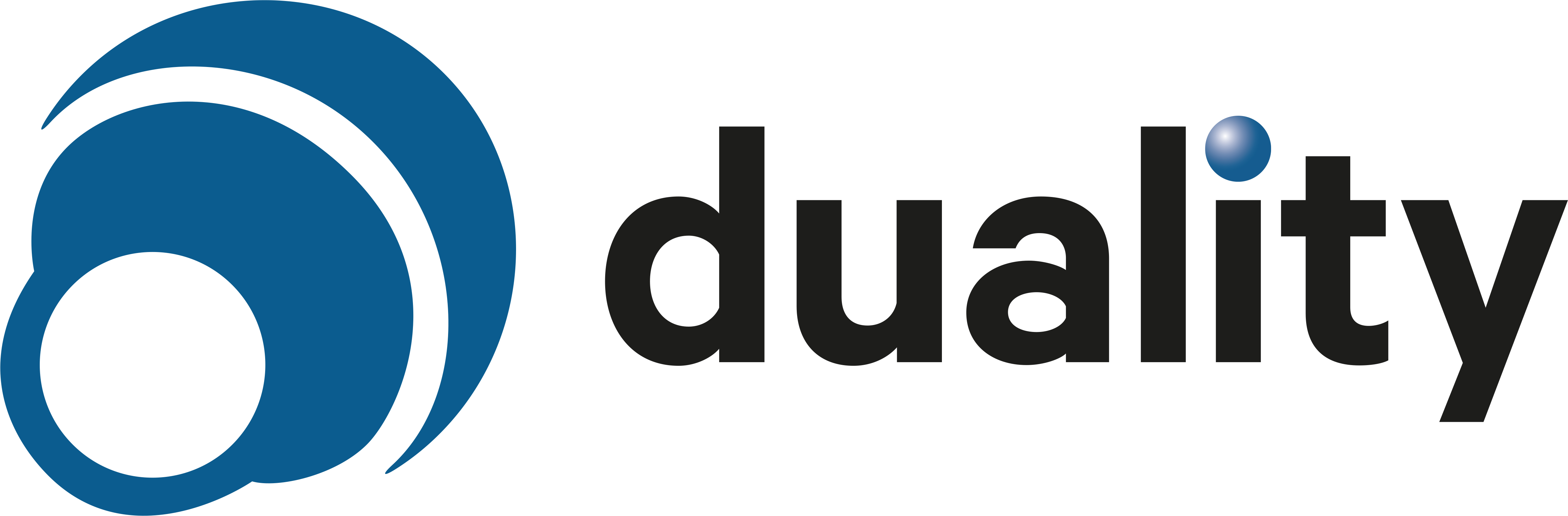